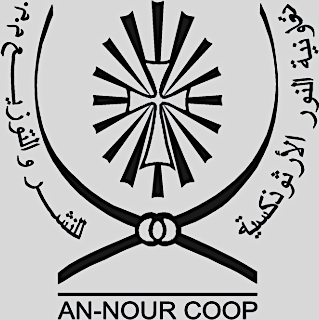 الله والشر والمصيركوستي بندلي
رامي حصني- تموز ٢٠١٣
ومن شأن المحبة أن تقيم المحبوب بإزائها …وأن ترفض تذويبه فيها وإلغاء فرادته
هل الله إرهابي؟
الله لا يضرَّك
الله جازاه
شو عامل لربِّي؟!!!
اللهَ مَحَبَّة
«الله محبة» وقد عرفنا بيسوع المسيح أن 
وأن المحبة اسمه الفريد وصفته المميزة. من هنا أن هذا الإله لا يرسل الشرور الطبيعية
بل لا يجوز أن يقال أنه " يسمح بها”، ما يسمح به بالحقيقة هو أن توجد الخليقة فعلاً  لا شكلاً، أي أن لا تكون مجرد ظل له، مما يفترض :
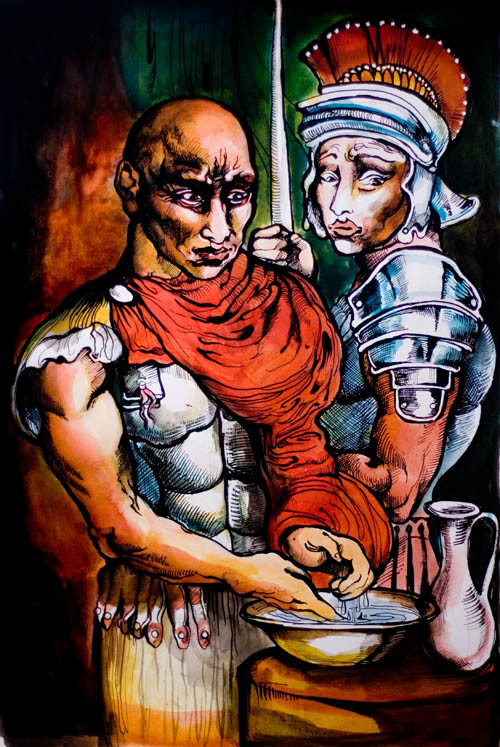 هل يسمح الله بالشرّ؟
كلّا
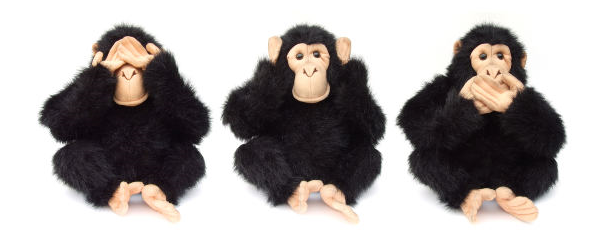 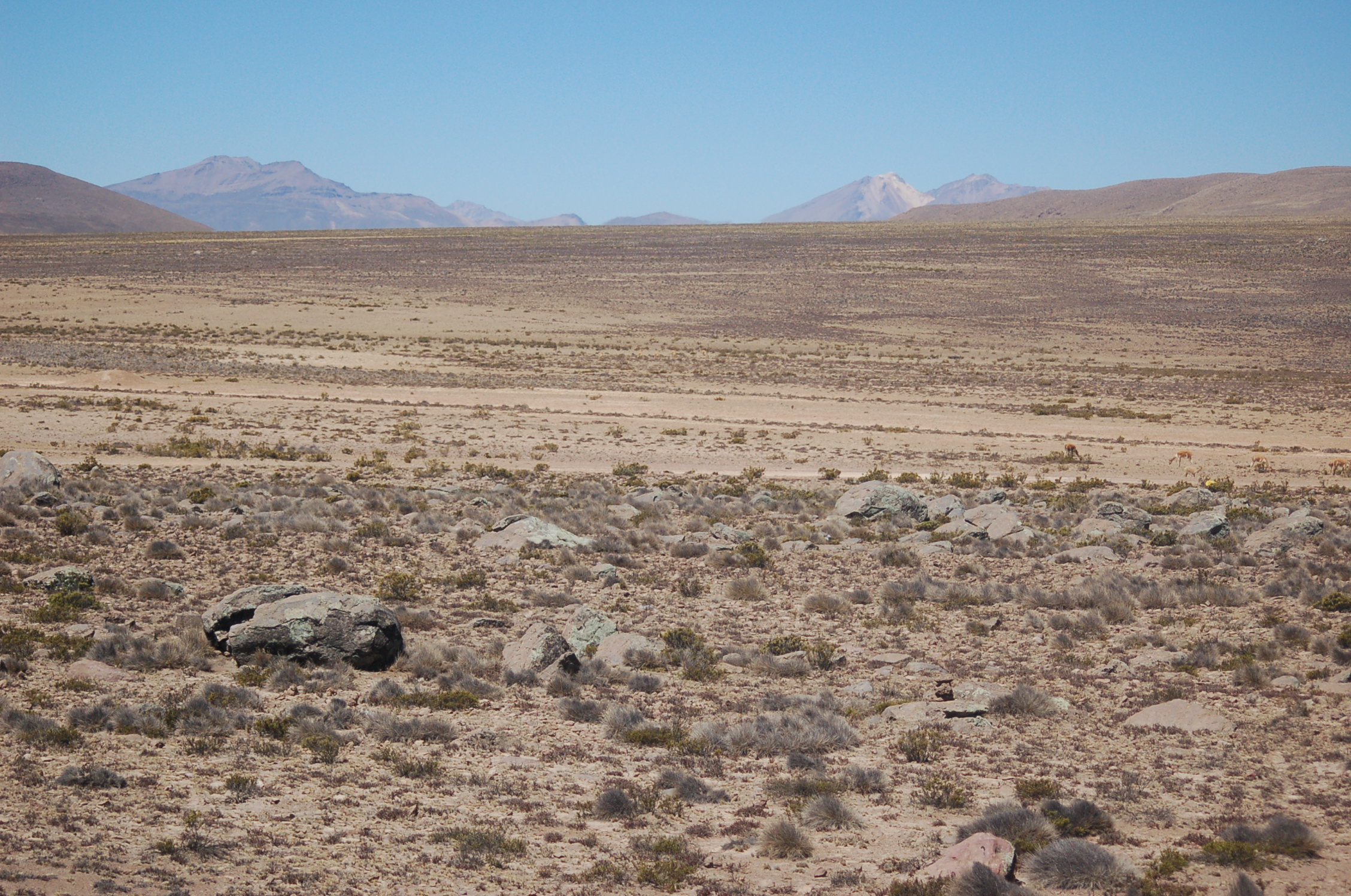 الله معاديًا للشرّ
لكن الله ليس معاديًا للشر فحسب، إنه مقاوم له أيضًا، هذا ما يشير إليه وجهـا السرّ الفصحيّ: صليب وقيامة
هكذا يعانى الله ( على طريقته الإلهية التى تفوق إدراكنا ) ما نعانيه من شرور، ويكافحها معنا بآن.
ولأنه يكافحها، فالكلمة الأخيرة لن تكون للشرّ بل له. لأنه وحده حقيقة الوجود، ولأن الشر لا حقيقة كيانية له، بل هو مجرد تزييف للوجود، يحيا منه ويشوهه بآن، كما تستمد الطفيليات حياتها من الكائنات الحية التي تعيش على استغلالها وتدميرها
انتصار الله النهائيّ على الشرّ، الذى هو أيضًا انتصار الإنسان، هو ما سوف يتجلى فى " اليوم الأخير"، الذي به سيتوّج الله عملية تجديد الكون التي بدأها منذ القديم والتى دُشِّن اكتمالها بقيامة المسيح
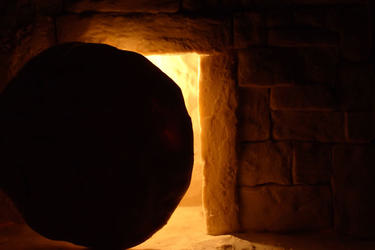 الله والشر والمصير
هذا السرّ الذى لا يمكن لأحد أن يدّعى جلاءه بالكلية إنما جلّ همنا أن نتصدى للتعابير المشوهة عنه هذا السرّ إنما هو كامن فى ذلك الاحترام، المحيّر لمداركنا، الذى يبديه الله لواقع مخلوقاته المحدود، وفى إحجامه عن أن يغتصبها اغتصابًا. 
كوستي بندلي